Do you like going to the cinema?
Yes, I do.
No, I do not.
What is the last film you have seen?
The last film I have seen is…
Where does it take place?
It takes place in the cinema.
What are these people doing?
They are watching a film (a movie).
And what are these people doing?
They are buying tickets.
Topic for today
Buying tickets at the cinema
Task 1Remember genres of films
Combine the genre of the film with the translation
Check yourself
A thriller – триллер
A historical film – исторический фильм
A fantasy – фантастика
A horror film – фильм ужасов
A western – вестерн
A comedy – комедия
A love story – фильм о любви
A documentary – документальный фильм
Task 2
Make up movie genres out of words
1. A afsnayt
2. A ocmdey
3. A wtenser
4. A odmcntreauy
Check yourself
1. A fantasy – фантастика
2. A comedy – комедия
3. A western – вестерн
4. A documentary – документальный фильм
Task 3
Guess the genre of the film from the description
A thriller
A comedy
An adventure
A love story
An animation
Task 4
Find as many words related to the topic «Cinema»
tickets, comedy, powerful voice, role, singer, acting, catchy tunes, latest album, movie, plot, cast, popular single, science fiction, film, fantasy
Check yourself
tickets, comedy, powerful voice, role, singer, acting, catchy tunes, latest album, movie, plot, cast, popular single, science fiction, film, fantasy
Some new words and phrases
the showing – сеанс
your change –ваша сдача
discount for students – скидка для учеников
Enjoy the movie – наслаждайся фильмом
Next, please! – Следующий, пожалуйста!
It is sold out. –Продано.
Listen the dialogue 1
Ticket seller: Next, please.
              Andy: One adult and one child for Harry Potter, please.
Ticket seller: Is that for the 7 pm or the 10 pm showing?
              Andy: 7 pm, please.
Ticket seller: That is £ 12 altogether, then.
            Andy: Here you are.
Ticket seller: Thank you. Here are your tickets and your change.
            Andy: Thanks.
Listen the dialogue 2
Jane: Two tickets for King Kong at 6 pm, please.
Ticket seller: I am afraid it is sold out.
Jane: Oh, right.
Ticket seller: We still have tickets for the 9 pm and the 11.30 pm showing.
Jane: Oh, OK. Two tickets for 9 pm then, please.
Ticket seller: That is £ 14, please.
Jane: Is there a discount for students?
Ticket seller: Yes. Tickets are £ 5 for students.
Jane: Here you are.
Ticket seller: Thank you. Enjoy the movie!
Schedule at the cinema
Robin Good   9:30 pm
The Sixth Sense   2 pm
The Matrix   10:30 pm
Сan you buy movie tickets?
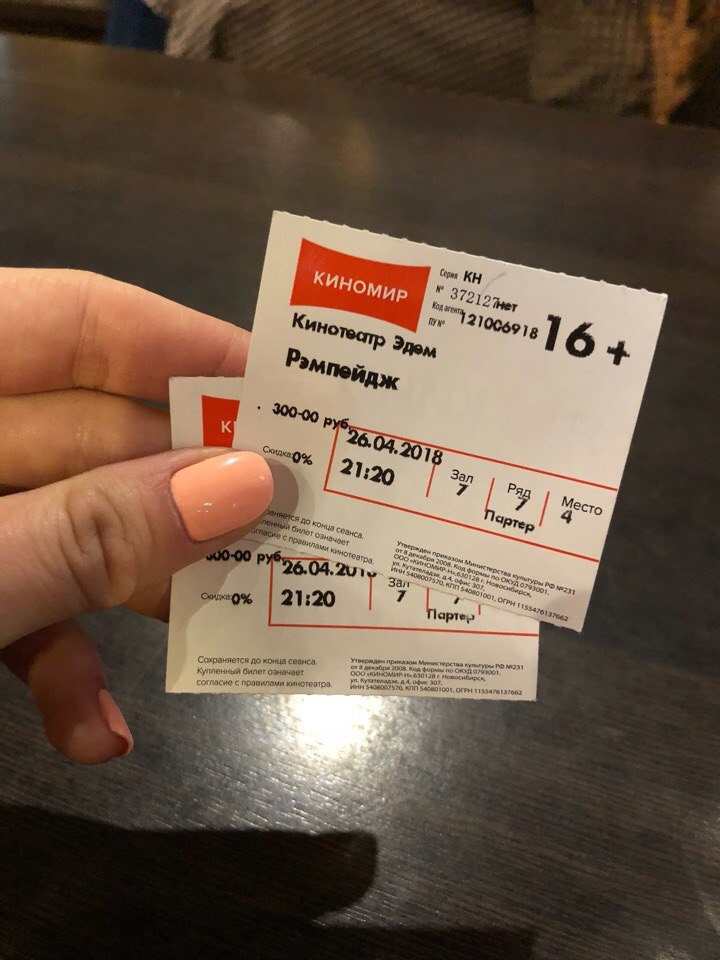 Thank you for your work